Issues of scale modeling the ocean migration of Pacific salmon
Chloe Bracis
May 11, 2009
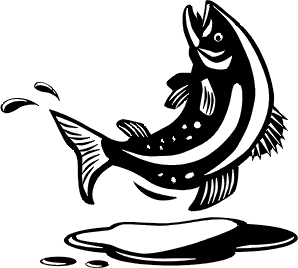 Objectives
Model: ocean migration = advection by ocean currents + fish swimming behavior
Behavior rules 
how fish process information using multiple gradients and signals based on realistic fish sensory abilities  
Use the model to examine spring run Columbia River Chinook salmon, including the effects of interannual variability in ocean currents and what variability among stocks in arrival timing suggests in terms of probable ocean distributions
Single simulation
Daily time step
Magnetic model
Date
Etc.
Behavior rules
Ocean model
OSCURS
Multiple starting parameters
Analysis
Successful or not?
 Distribution in space and time by parameter value
 Stock specific starting locations?
Year
 Start location
 Start date
 Speed
 Magnetic sensitivity
Ocean current velocities
Fish swimming velocity
Fish track
Data, what data?
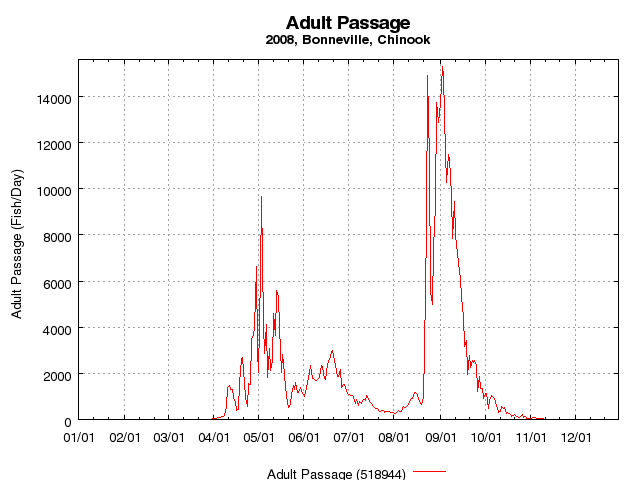 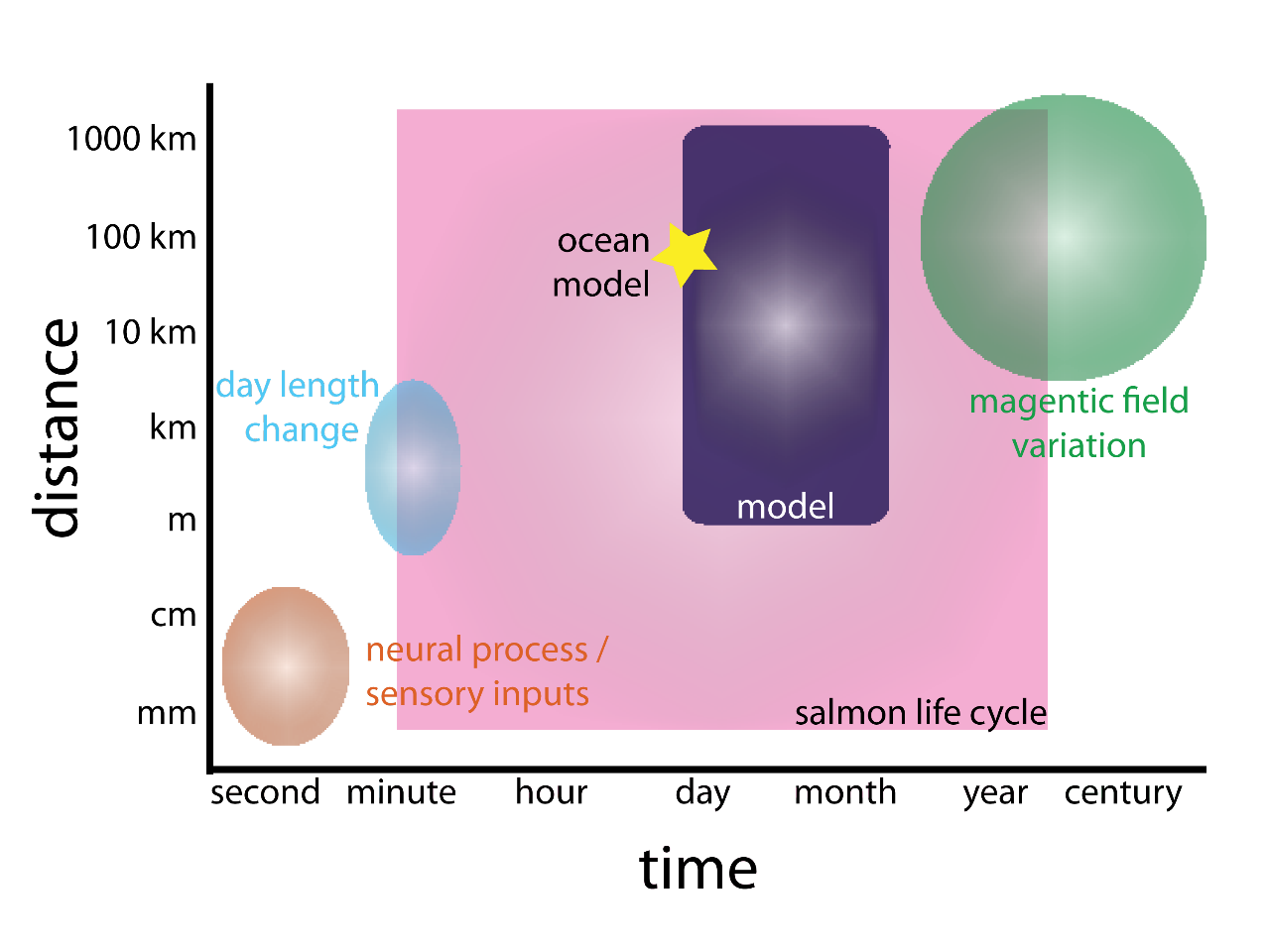 Issues of scale
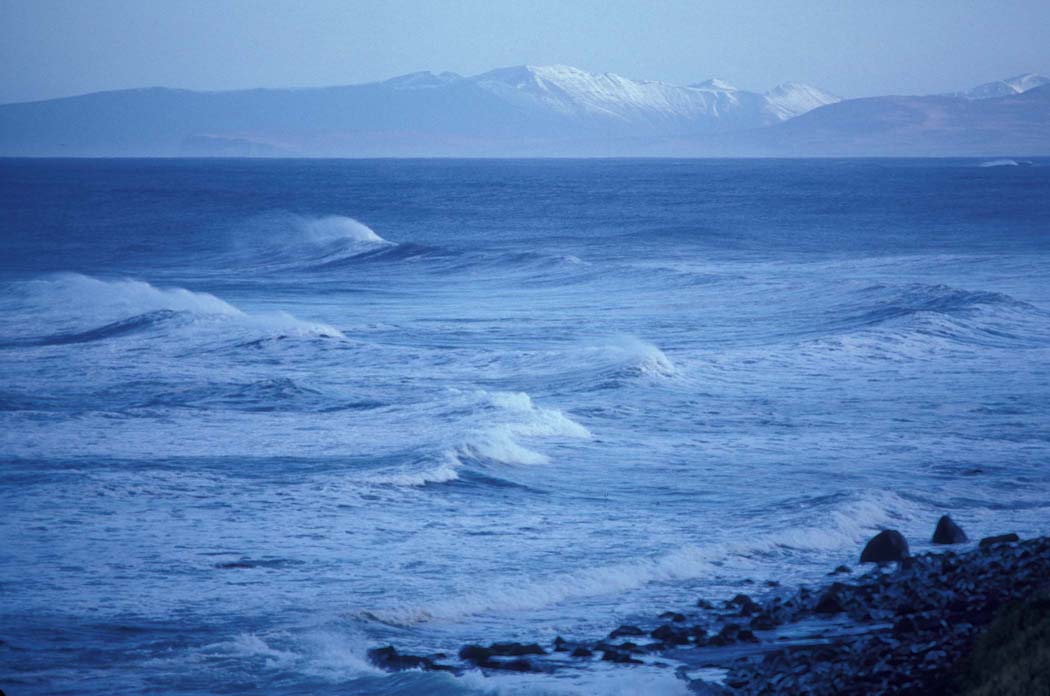 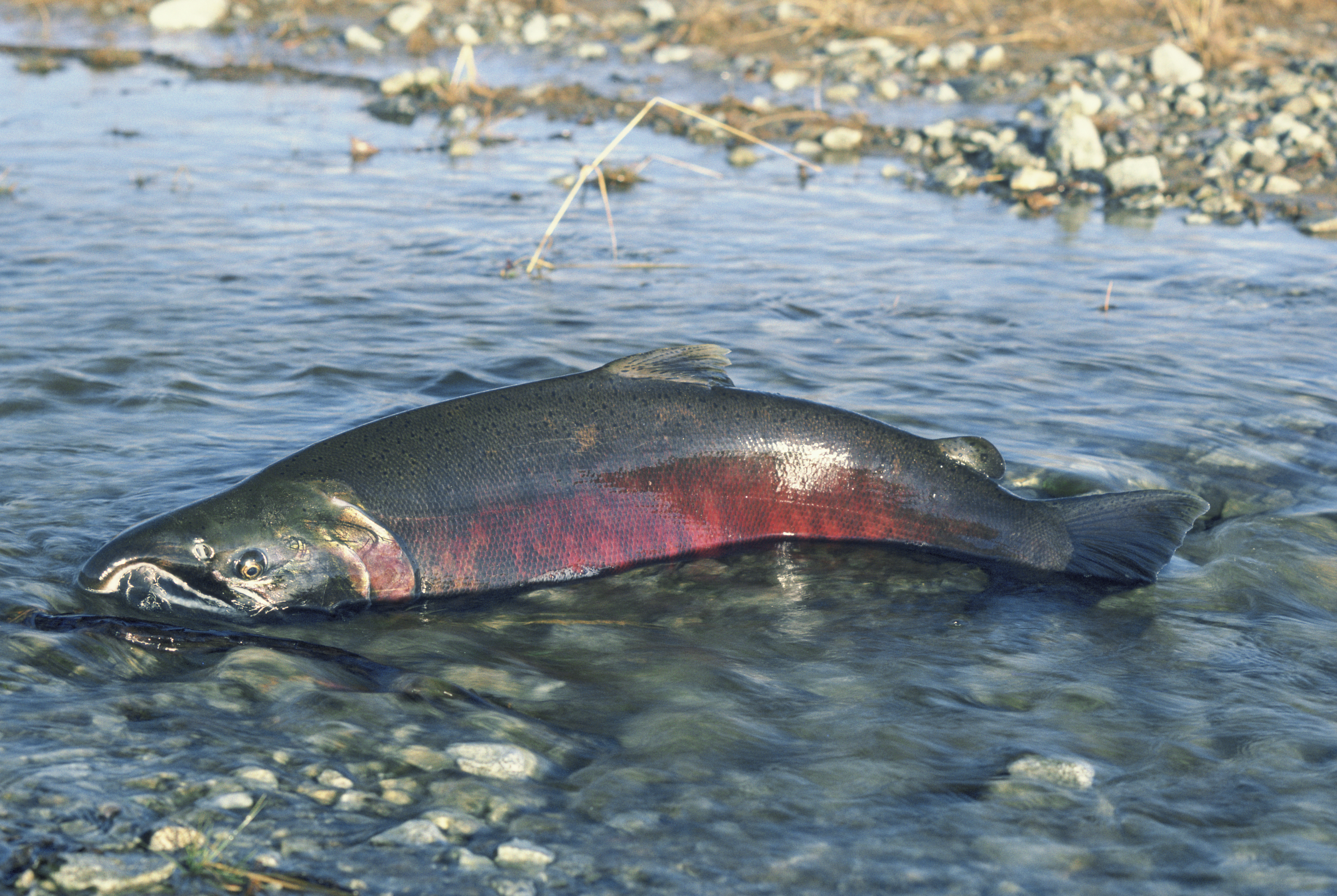 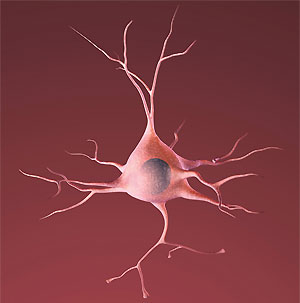 Time
Model uses a daily time step
Neurological processes underlying behavior rule happen at shorter time scales
What would be different with a longer time step?
Right extent in time for questions we’re looking at?
Space
Model is 2D (surface mixed layer layer: top 10–30 m in summer and 50– 100 m in winter)
Ignore exhibit dive/ascent behavior
Right extent in space for questions we’re looking at?
Questions?